Standardised PPT on GST
Indirect Taxes Committee
The Institute of Chartered Accountants of India
Disclaimer and Copy right
2
This presentation has been prepared to provide a standard ‘user presentation’. The views expressed in this presentation are those of Speaker(s). The Institute of Chartered Accountants of India may not necessarily subscribe to the views expressed by the speaker(s).

The information cited in this presentation has been drawn from various sources. While every efforts have been made to keep the information cited in this presentation error free, the Institute or any office do not take the responsibility for any typographical or clerical error which may have crept in while compiling the information provided in this presentation. Further, the information provided in this presentation are subject to the provisions contained under different acts and members are advised to refer to those relevant provision also. For clarifications write to us at idtc@icai.in
© The Institute of Chartered Accountants of India
This standardised PPT may be used by any person with due acknowledgement to the Indirect Taxes Committee of ICAI.
© Indirect Taxes Committee, ICAI
3
Inspection, Search, Seizure and Arrest
© Indirect Taxes Committee, ICAI
Power of Inspection, Search and Seizure – Section 67
4
© Indirect Taxes Committee, ICAI
Power of Inspection, Search and Seizure – Section 67
5
If not practicable to seize, proper officer may serve on the owner or the custodian of the goods, an order of prohibition in FORM GST INS-03 that he shall not remove, part with, or otherwise deal.
Custodian of seized documents is entitled to take photocopy or extract, in presence of an authorised officer;
Seized goods shall be released on execution of bond/ furnishing security of such quantum in FORM GST INS-04 as may be prescribed or on payment of applicable tax, interest and penalty;
The officer is bound to issue the notice within 6 months of such seizure else seized goods are liable to be returned competent authority may extend the notice for a further period of 6 months for sufficient causes;
Disposal permitted of goods which are of perishable or hazardous nature, or of depreciating value by passage of time or there is constrained for storage immediately.
Those goods or things seized of perishable or hazardous nature may be released on payment of an amount equivalent to the market price of such goods or amount of tax, interest & penalty that is or may become payable, whichever is lower.
© Indirect Taxes Committee, ICAI
6
Power of Inspection, Search and Seizure – Section 67
Where the taxable person fails to pay the above amount in respect of the said goods or things, the Commissioner may dispose of them and the amount realized shall be adjusted against tax, interest, penalty, or any other amount payable.
Proper officer to maintain inventory of Goods seized;
Provisions of the Code of Criminal Procedure, 1973 relating to search and seizure apply and powers related to ‘Magistrate’ to be possessed by CGST/ SGST Principal Commissioner or Commissioner;
Where proper officer has reasons to believe that any person has evaded or is attempting to evade the payment of any tax, he may, for reasons to be recorded in writing, seize the accounts, registers or documents produced before him and shall grant a receipt for the same, and shall retain the same for so long as may be necessary
Commissioner or an officer authorised may purchase any goods and/services from business premises of any taxable person, to check issue of tax invoices/bills of supply, and on return of goods so purchased, such taxable person shall refund amount so paid.
© Indirect Taxes Committee, ICAI
Power of Inspection and Arrest – Sections 68 and 69
7
The Central Govt or State Govt may require the person in charge of conveyance carrying any consignment of goods exceeding the specified value to carry prescribed documents which need to be produced for verification when vehicle is intercepted by Proper Officer;

The person committing an offence of tax evasion or repletion of tax evasion (as provided u/s 132) may be arrested by officer on authorization from the Commissioner of CGST / SGST;

The person so arrested is required to be produced before magistrate within 24 hours in case of cognizable offences;

In case of non-cognizable and bailable offences the Assistant/Deputy Commissioner may grant the bail having same powers and subject to the same provisions as an officer-in-charge of a police station
© Indirect Taxes Committee, ICAI
8
Power to issue Summon and Access to Business premises – Sections 70 and 71
© Indirect Taxes Committee, ICAI
9
Thank You
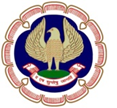 For any Clarification, Please Contact 
Indirect Taxes Committee of ICAI
Email: idtc@icai.in, Website: www.idtc.icai.org
© Indirect Taxes Committee, ICAI